Приглашаем в гости в деревню лентьево
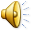 Совет  ветеранов  деревни  Лентьево 
      Устюженского  района приглашает всех
посетить музей  сельской учительницы, 
который открыт  в октябре 2014 года 
 в помещении   Лентьевского  Дома  культуры
 по инициативе ветеранской  организации. 
Деревня Лентьево является административным центром муниципального образования Лентьевское,  
расположена вблизи дороги федерального значения
 «Вологда-Новая Ладога».
Идея председателя Совета ветеранов д. Лентьево Панкрашовой Валентины Ивановны об организации уголка быта сельской учительницы нашла поддержку среди  ветеранов, работников  школы, ДК и библиотеки .
      «Замысел создания вынашивался очень долго. В одном из литературно-художественных журналов 70-х г. была напечатана репродукция картины «Сельская учительница». Образ молодой обаятельной девушки в строгом платье с белым воротничком, открытым добрым взглядом завораживал и всплывал в памяти неоднократно. Нахлынули воспоминания о тех, кто учил нас здесь, в  деревне Лентьево. Пожалуй, это и стало отправной точкой зарождения этой идеи» - рассказывает Панкрашова В.И.
29 октября 2014 
************
 Председатель Совета ветеранов Панкрашова В.И. вручает символический ключ от музейной комнаты
 директору Лентьевского ДК Перевозчиковой Г.С.
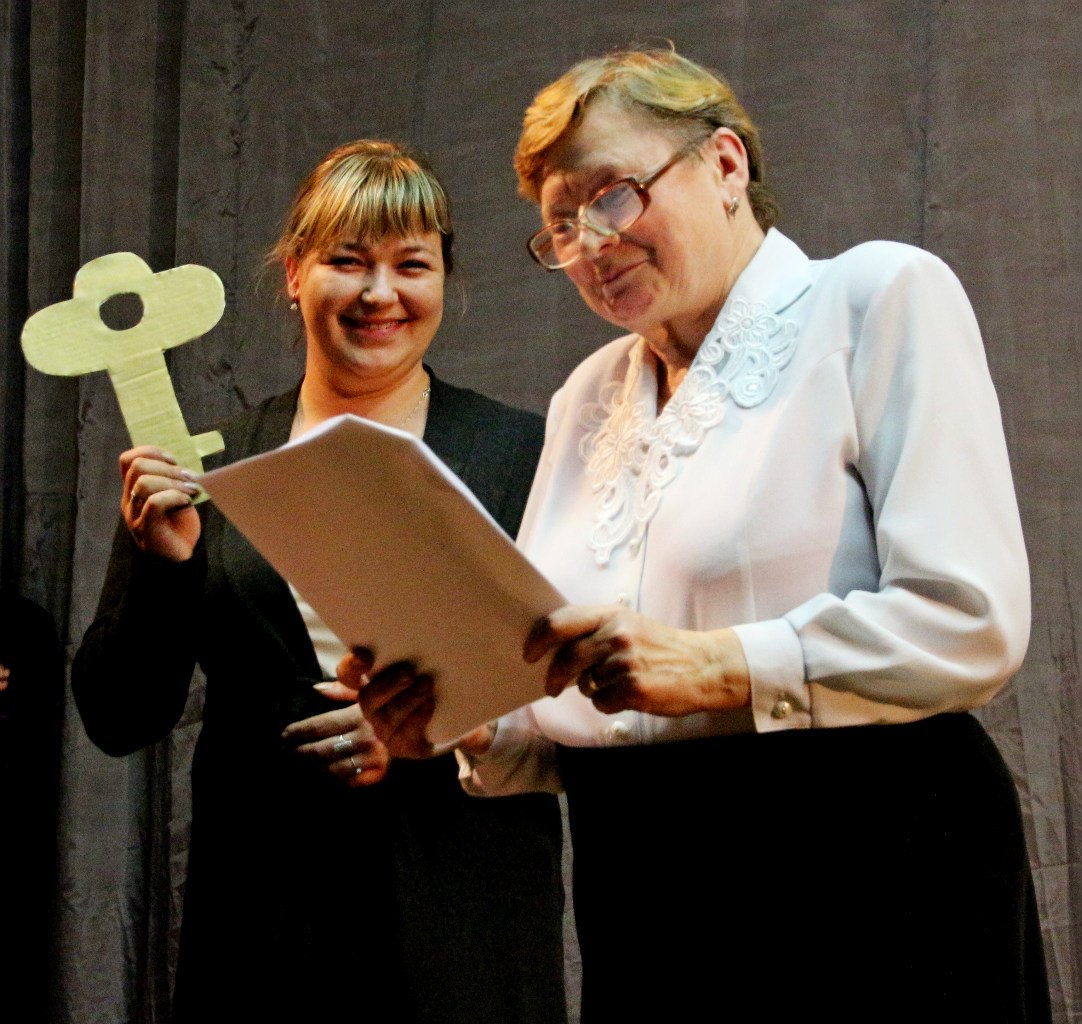 На открытии  присутствовал  глава Устюженского муниципального  района – Игорь Анатольевич Петров. 
В дар музейной комнате он преподнес   логарифмическую линейку.
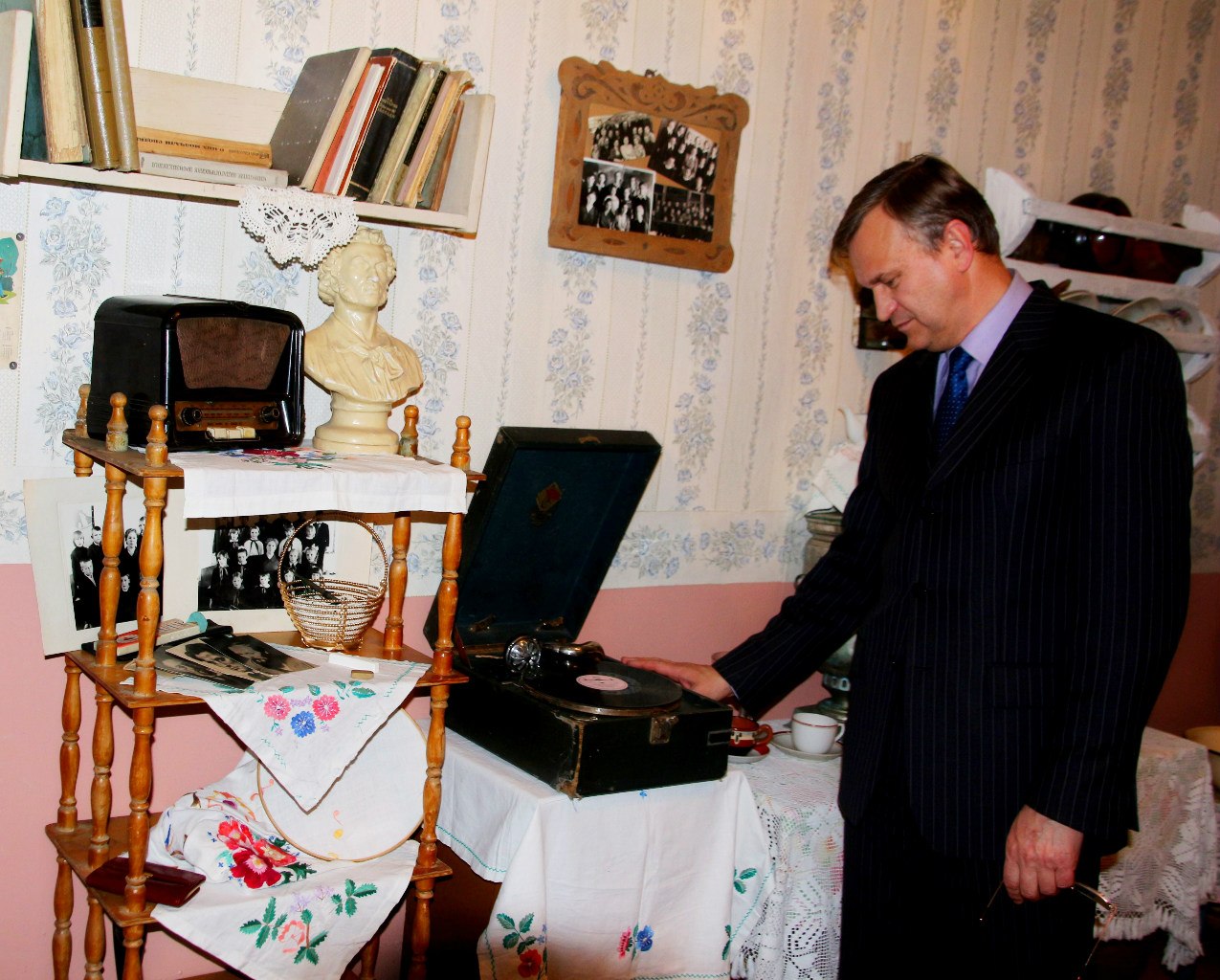 Образ сельской  учительницы собирательный. Но некоторые предметы носят индивидуальный характер. Например,   ученическая перьевая ручка,   книги, газеты, дамская сумочка    учительницы Марии Николаевны    Мардаровской  (Карпушовой) , альбом с фотографиями, платье учительницы Нины Михайловны Смирновой, скатерть с ручной вышивкой учительницы Целковской Алевтины Александровны.
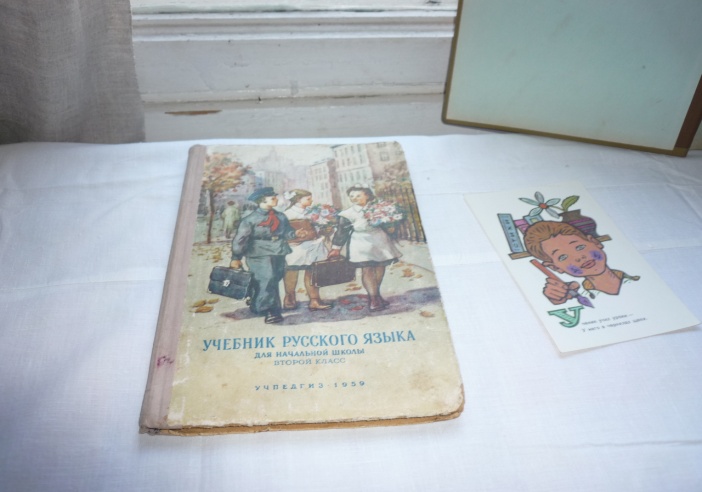 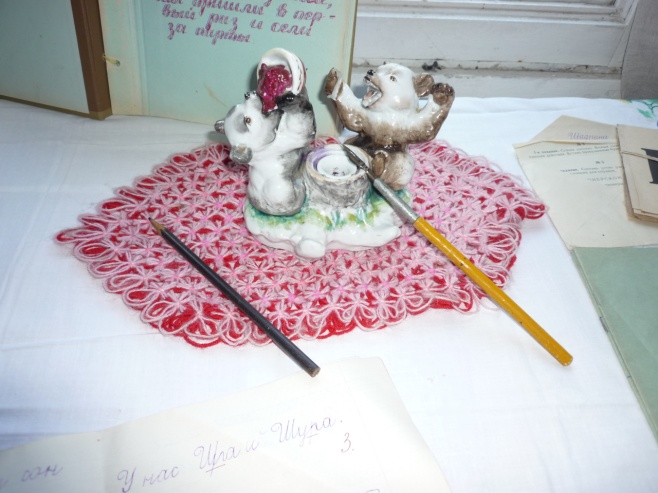 Кровать своим убранством притягивает взор и никого не оставляет равнодушным, да и «убрана» она по всем правилам тех лет. Домотканый матрас набит ржаной соломой, ватное одеяло, покрывало, подзоры ручной работы, подушки перьевые, наволочки  с вязаными прошвами - все радует глаз. И сидеть на такой кровати не принято было, в течение всего дня стояла она «заправленной» белоснежной красавицей.
Приготовить пищу может наша учительница и на керосинке. Все у нее здесь рядом под рукой. Посудник заполнен тарелками, есть и горшок для супа, и сковорода, и кринки. Самовар приглашает к чаепитию. А вот и сахар в сахарнице и сушки к чаю.
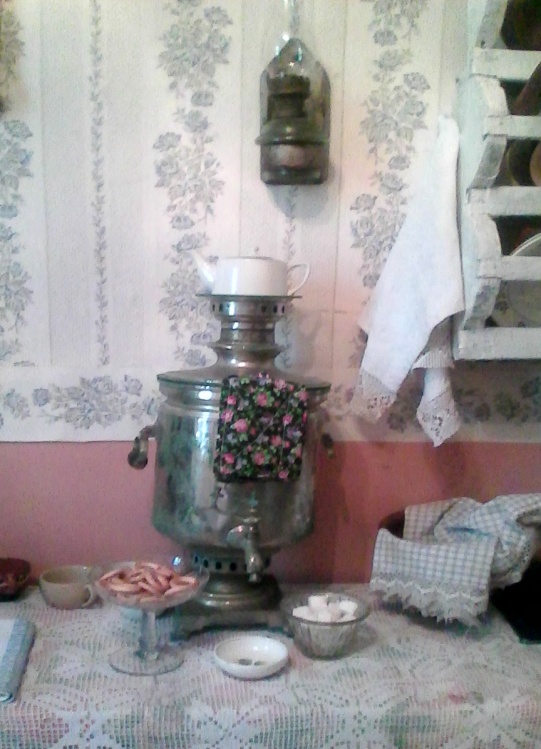 Хочется надеяться, что посетив  музей, каждый найдет что-то родное и близкое для  себя. Все мы связаны с профессией учителя – кто-то сам педагог по призванию, у кого-то подруга посвятила себя школе, а кто-то может быть в далеком-далеком детстве забегал домой к любимой учительнице и видел все то, что нами представлено. Но не меньше нам бы хотелось, чтобы наша молодежь, выросшая в век стремительных технологий, век компьютеров и электроники, посмотрела на все предоставленное и поняла, что это наша история. Только зная и помня прошлое, можно смело  шагать в будущее.
И  ЕЩЕ  НЕМНОГО 
ФОТОГРАФИЙ 
ДЛЯ ВАС:
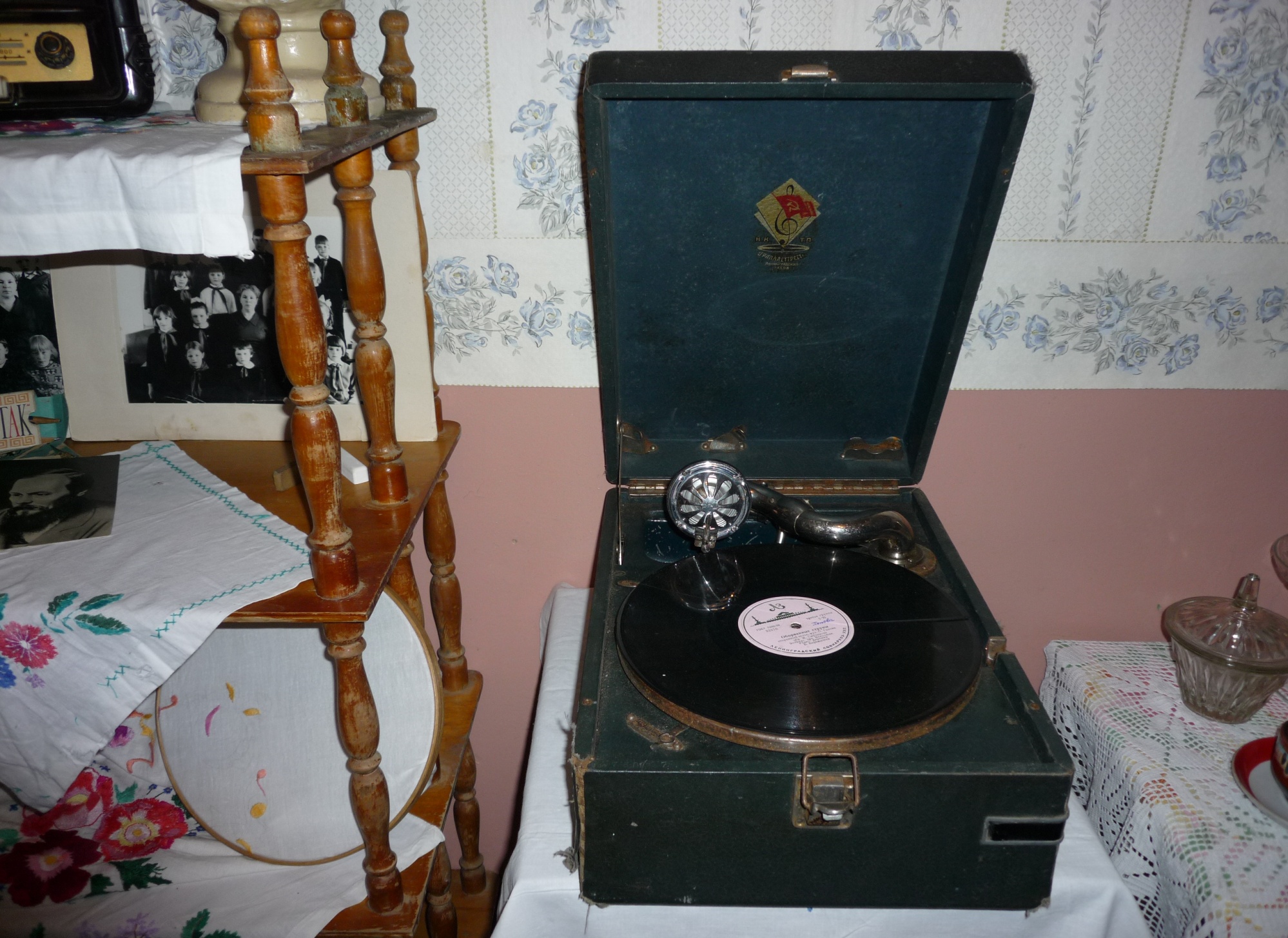 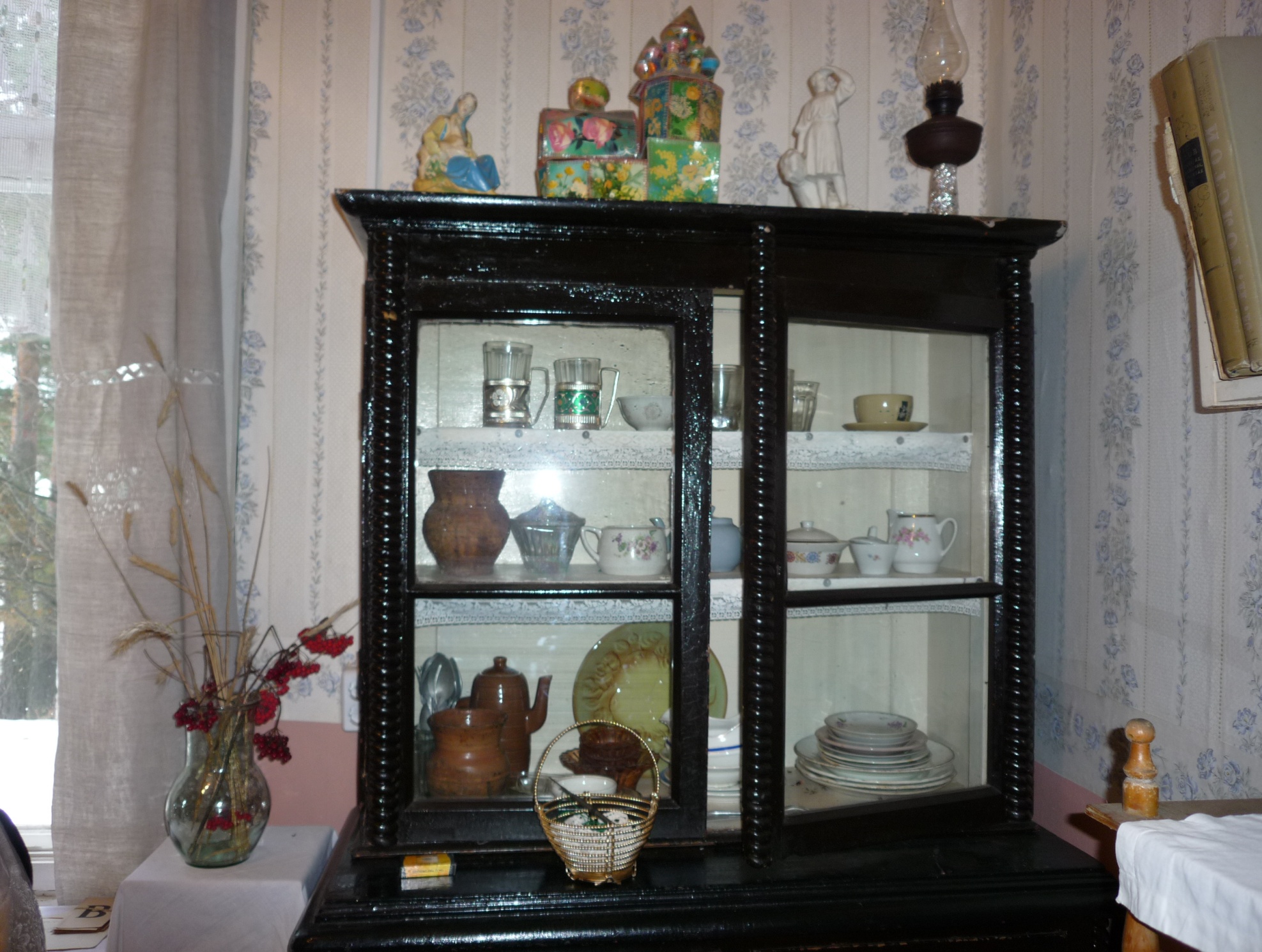 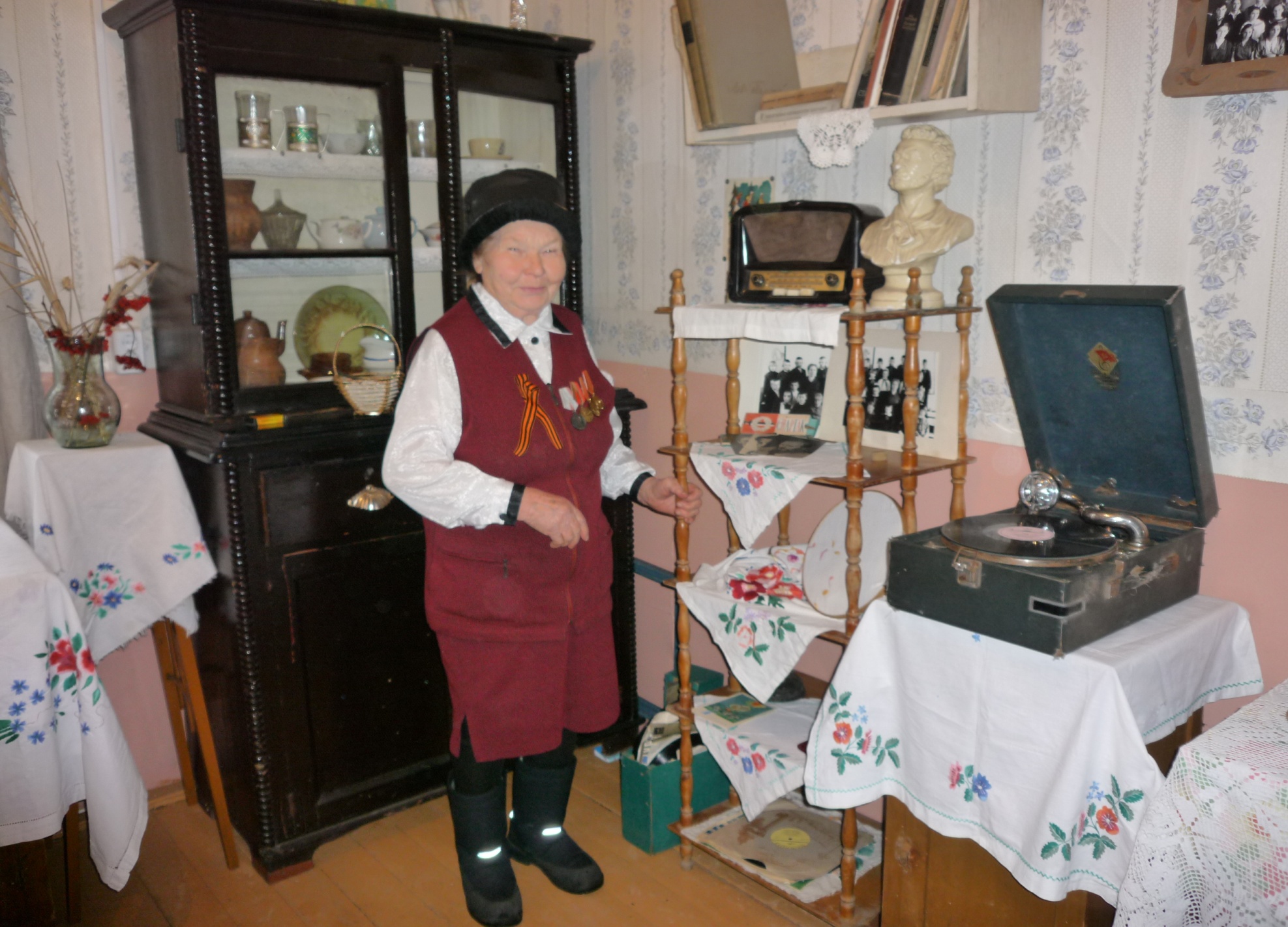 Ветеран педагогического труда  Устюженского района Шорохова  Зоя  Алексеевна после посещения музейной комнаты сказала: « Мне показалось, что я вновь возвратилась в те далекие годы, когда молодой девчонкой приехала учительствовать на село. Зеркало, перьевая ручка, строго заправленная кровать, вышитое полотенце и даже керосинка – все так знакомо и дорого. Замечательная идея!                                            У  подрастающего поколения появилась возможность заглянуть в далекое прошлое и прикоснуться к истории. Необходимо активно использовать ваш музей  в деле патриотического воспитания молодежи, чтобы они знали нашу историю, интересовались событиями прошлого .»
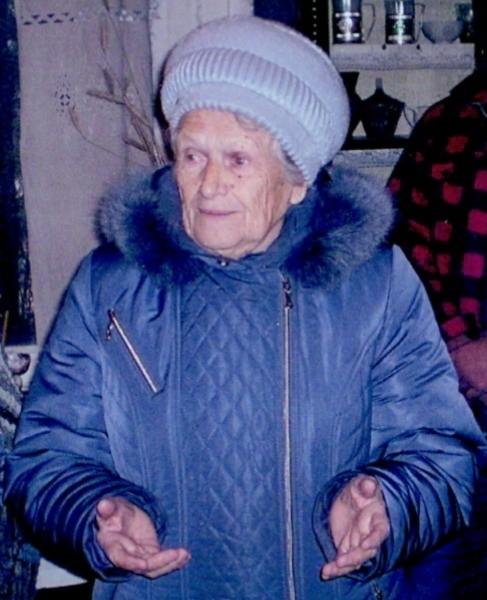 Нам очень хочется, чтобы   каждый из вас  нашел здесь что-то  родное и близкое   для себя, чтобы вспомнились далекие 50-60-е годы теперь уже прошлого века.
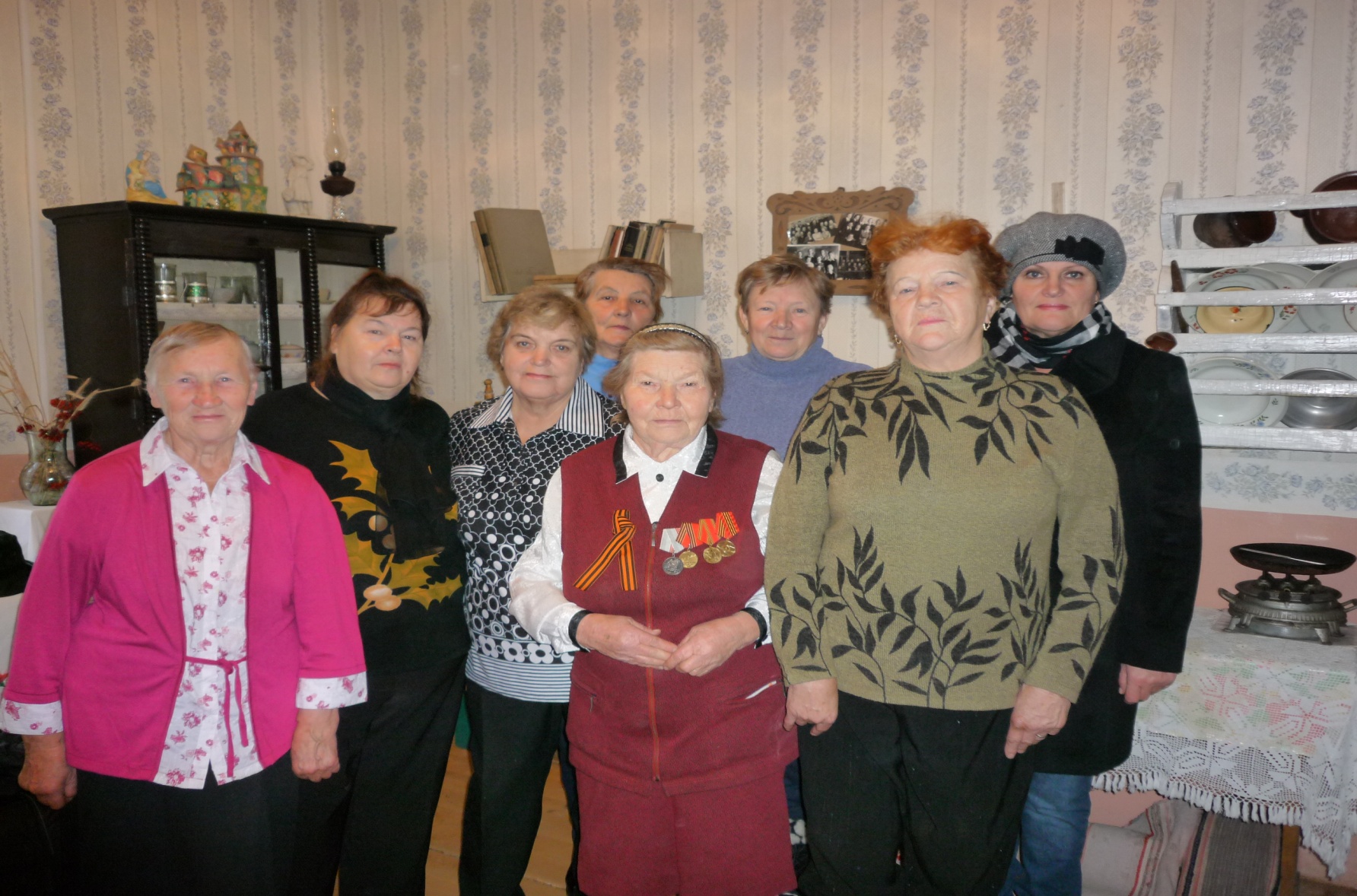 Совет ветеранов, работники Дома культуры, администрация муниципального образования Лентьевское  приглашают всех  возвратиться «назад в прошлое» и  посетить музейную  комнату сельской учительницы в деревне Лентьево. Мы будем рады видеть вас у нас в гостях, обещаем радушный прием, горячий чай с пирогами.
ДОБРО ПОЖАЛОВАТЬ!
Хорошо, что  создают  музеи.Значит, нить времён не прервалась.Значит, вместе все-таки сумеемС прошлым удержать незримо связь.Ты в музей пришёл не просто гостем,Память сердца здесь ты оживи.Может, станет хоть немного прощеНам понять сегодняшние дни.Прикоснись к чужой судьбе  и жизни,Подвигам отцов ты поклонись.Так же научись служить Отчизне,Чтоб прожить достойно свою жизнь!Пусть в музей тропа не зарастает,Пусть мужает наша детвора,Пусть быстрее каждый осознает:Завтра вырастает из вчера.
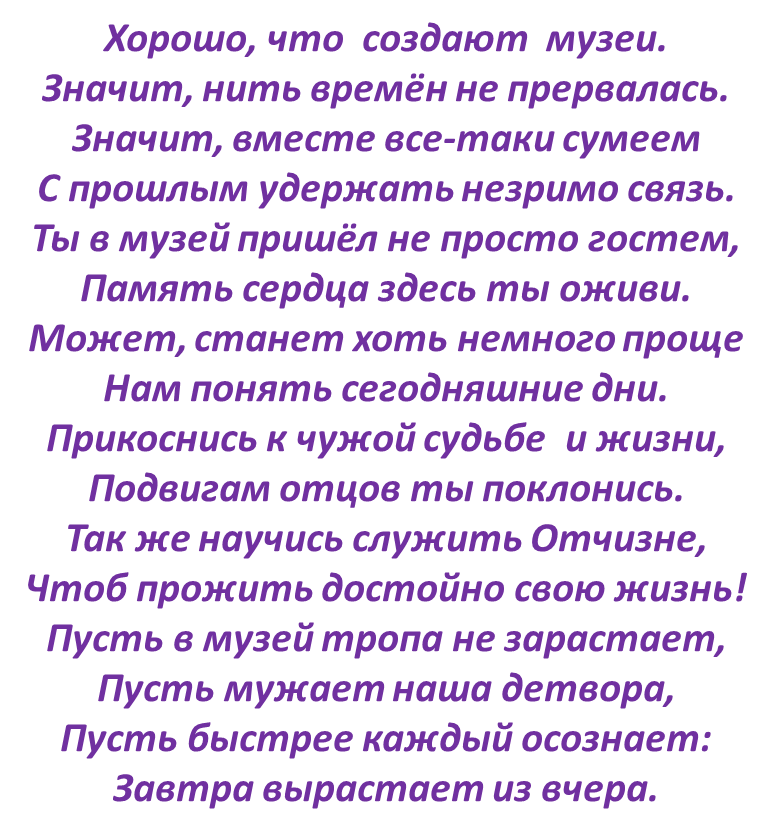